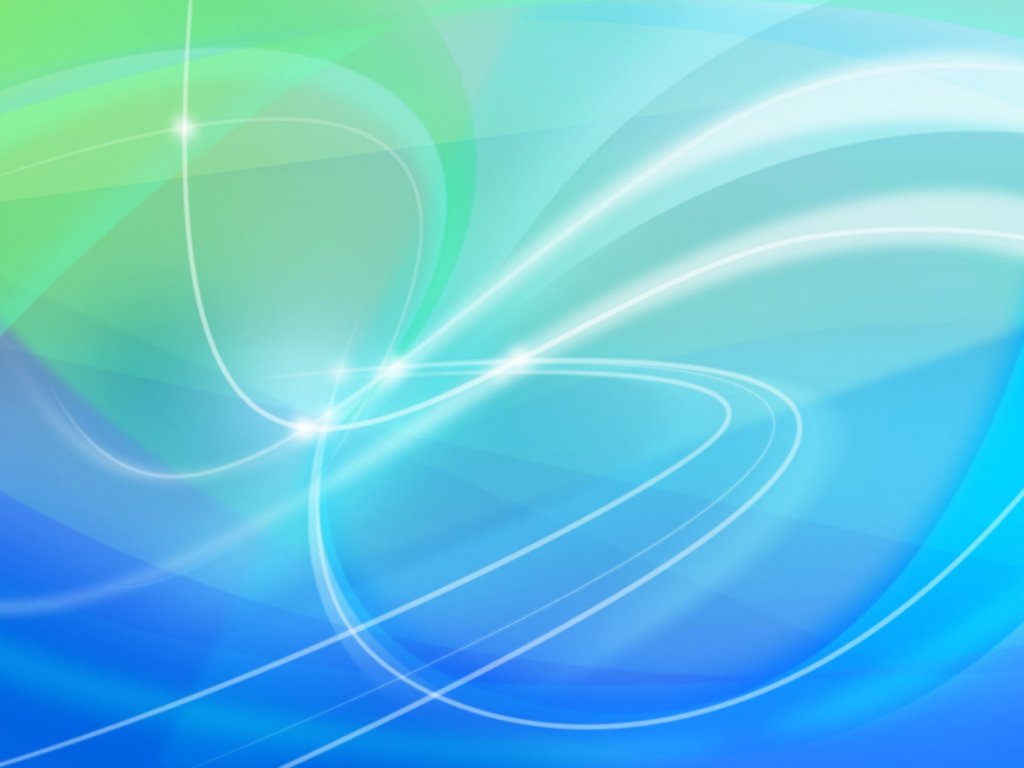 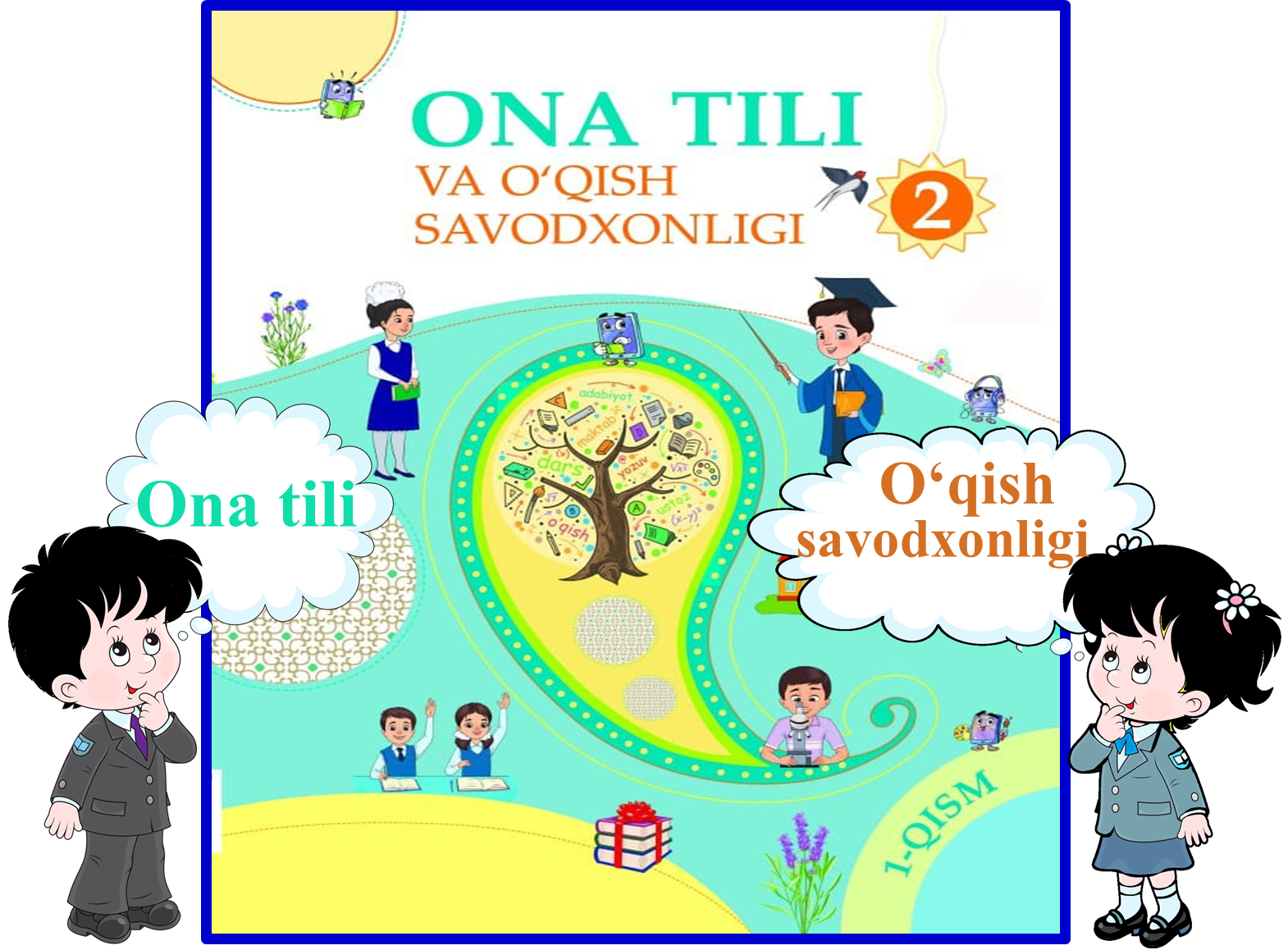 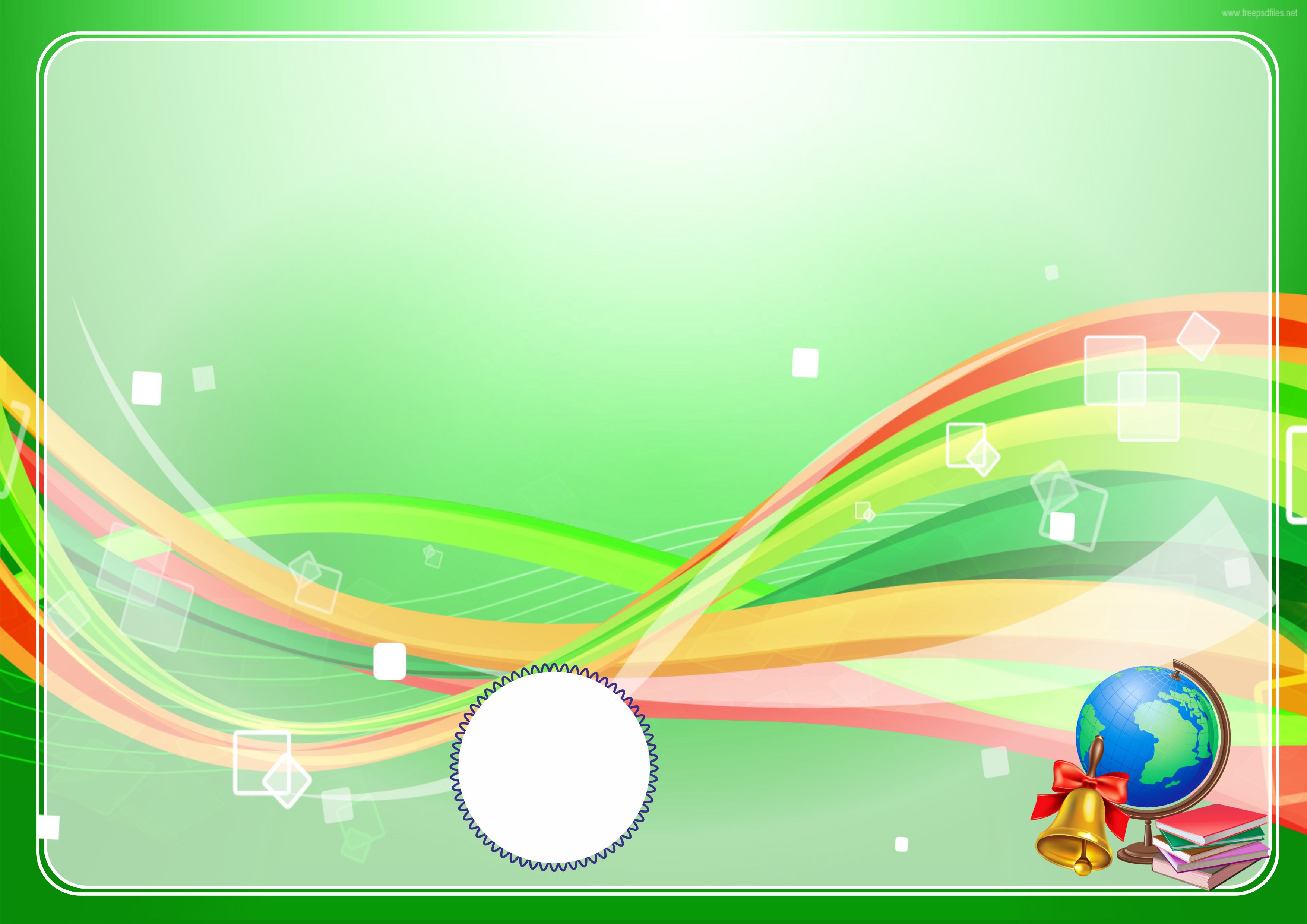 4-bo‘lim: Kasblar
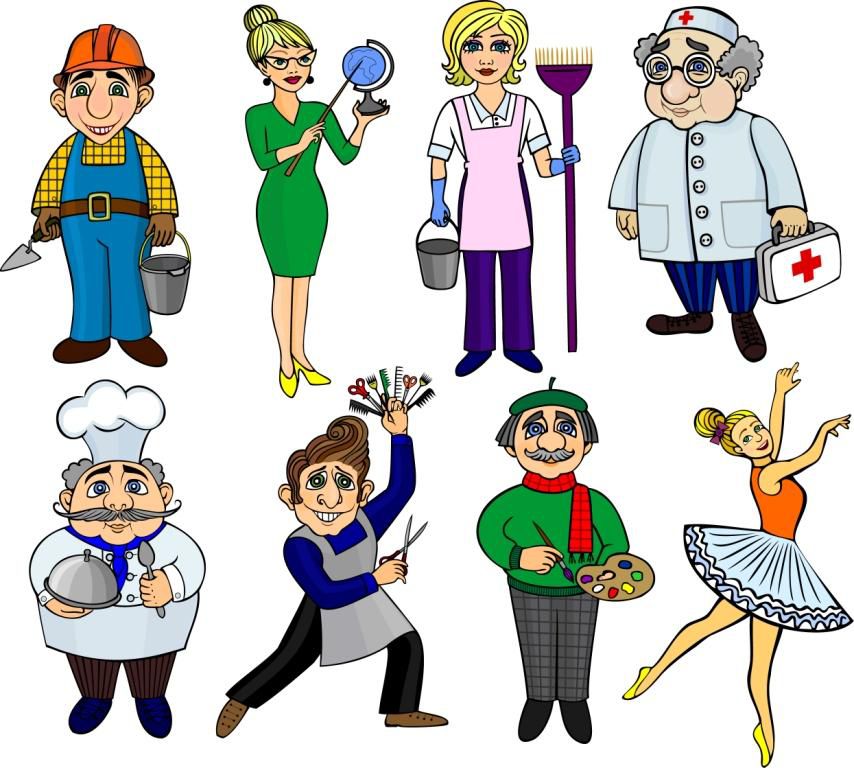 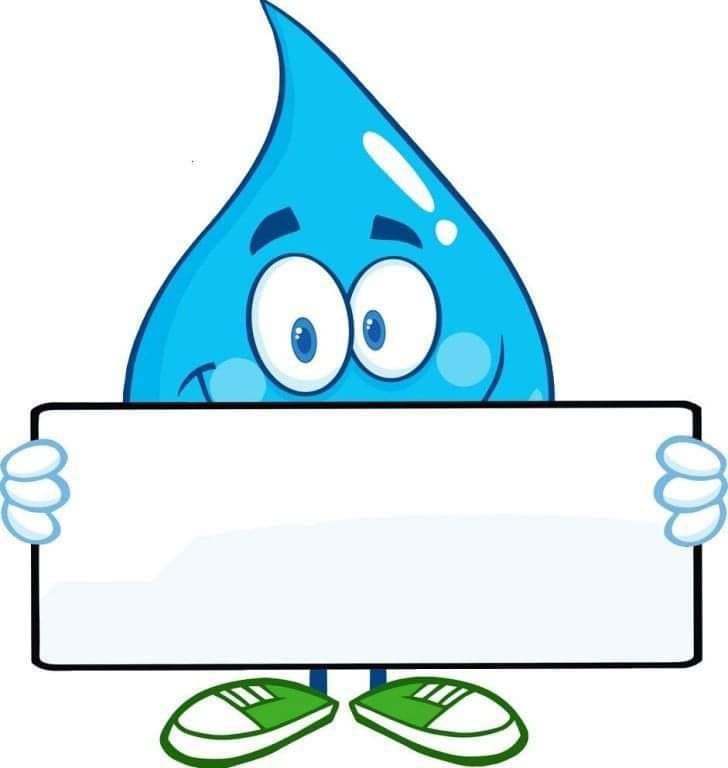 97-dars
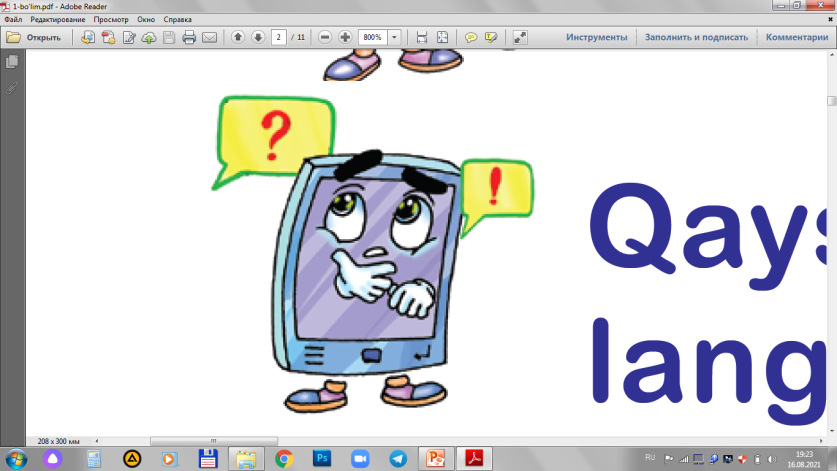 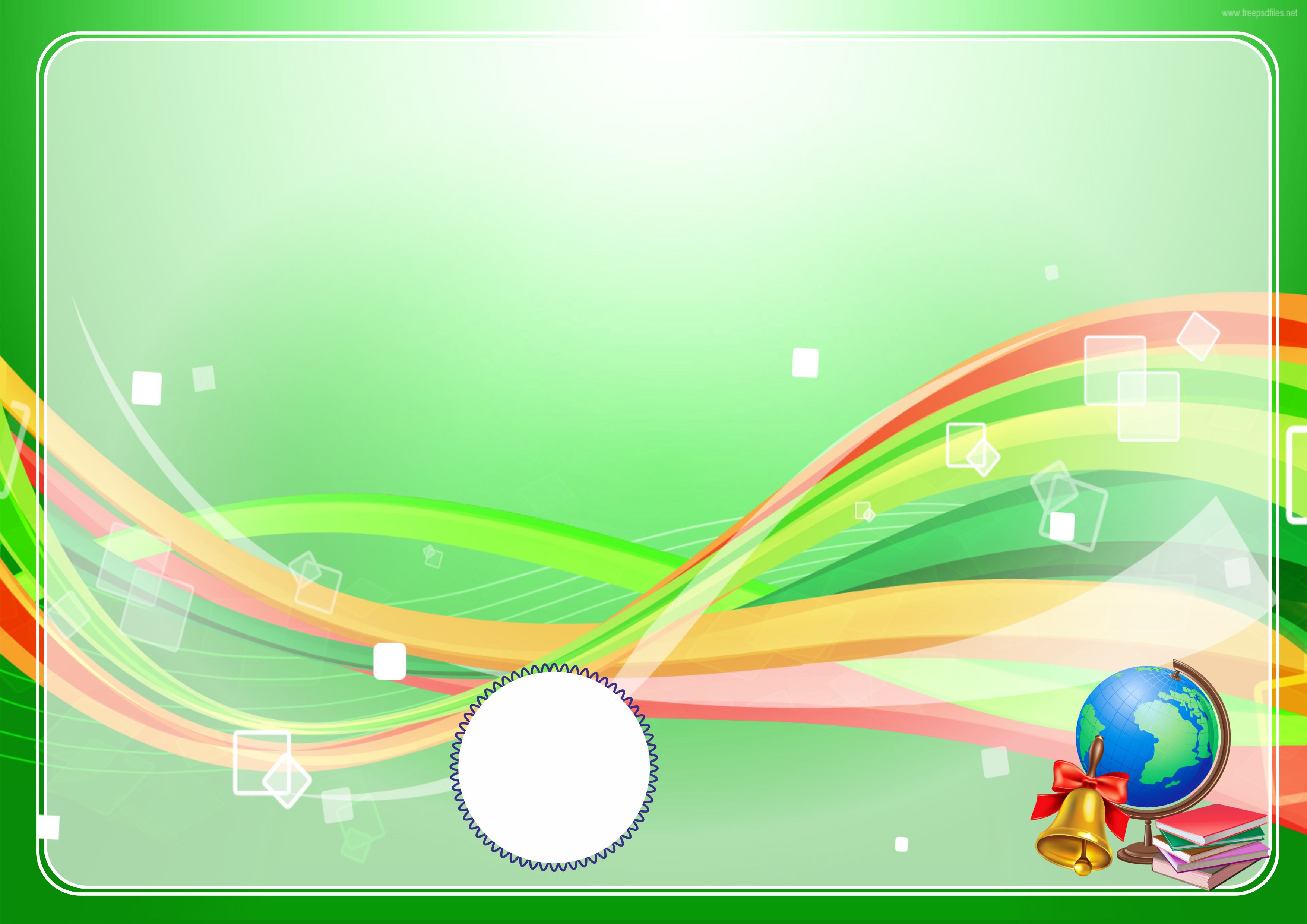 So‘zlarda takrorlanayotgan qismlarga e’tibor
qarating. Qatorni davom ettiring.
Namuna:
osh – oshxona – oshpaz.
– yozuvchi
– qo‘lyozma
yozma
yoz –
non – ... – …
hisob – … – …
shifo – … – …
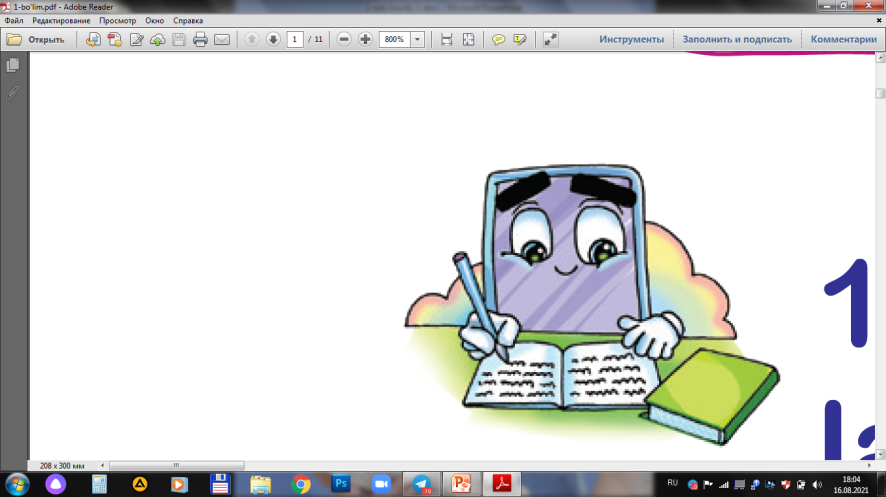 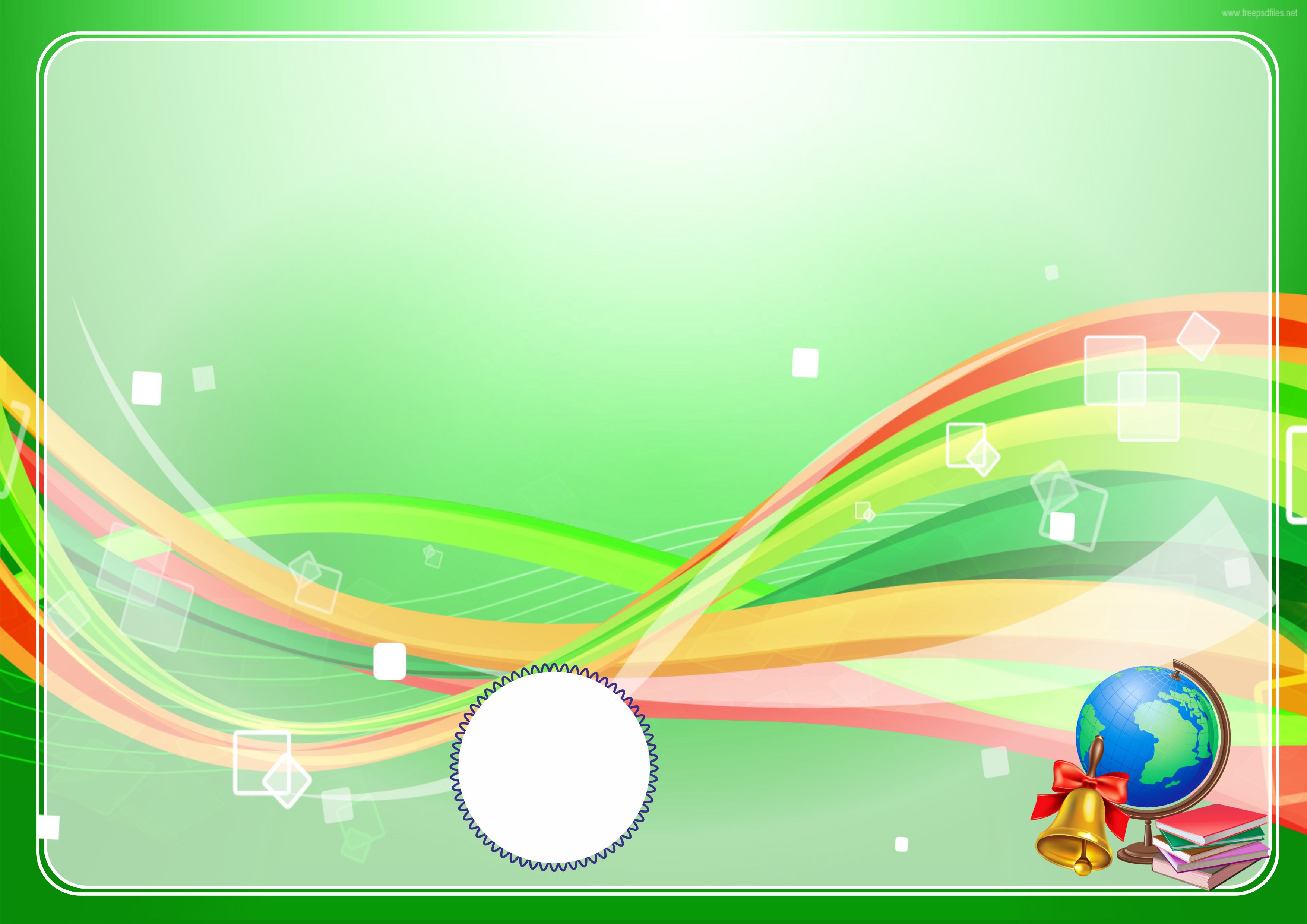 Qismlarni moslashtiring. Mos kelmaydigan oʻrinlarni aniqlang.
shifoxona
gulxona
oshxona
darsxona
somsaxona
shifo
gul
osh
dars
somsa
+xona =
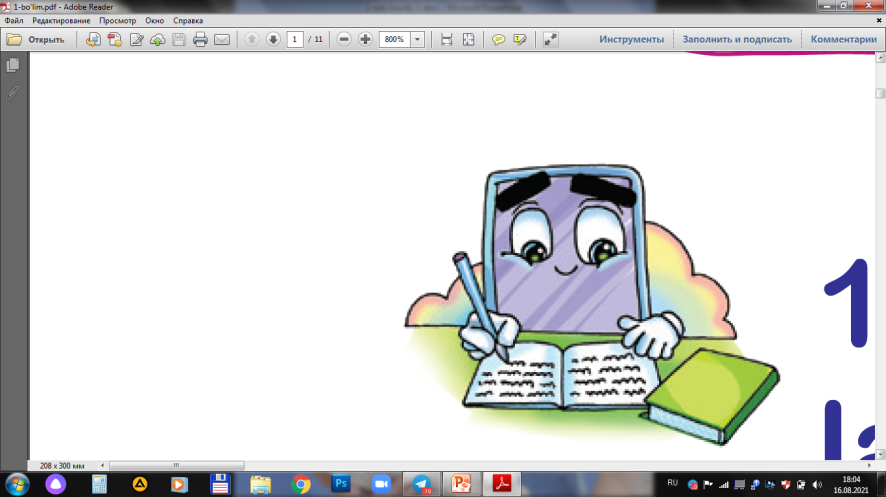 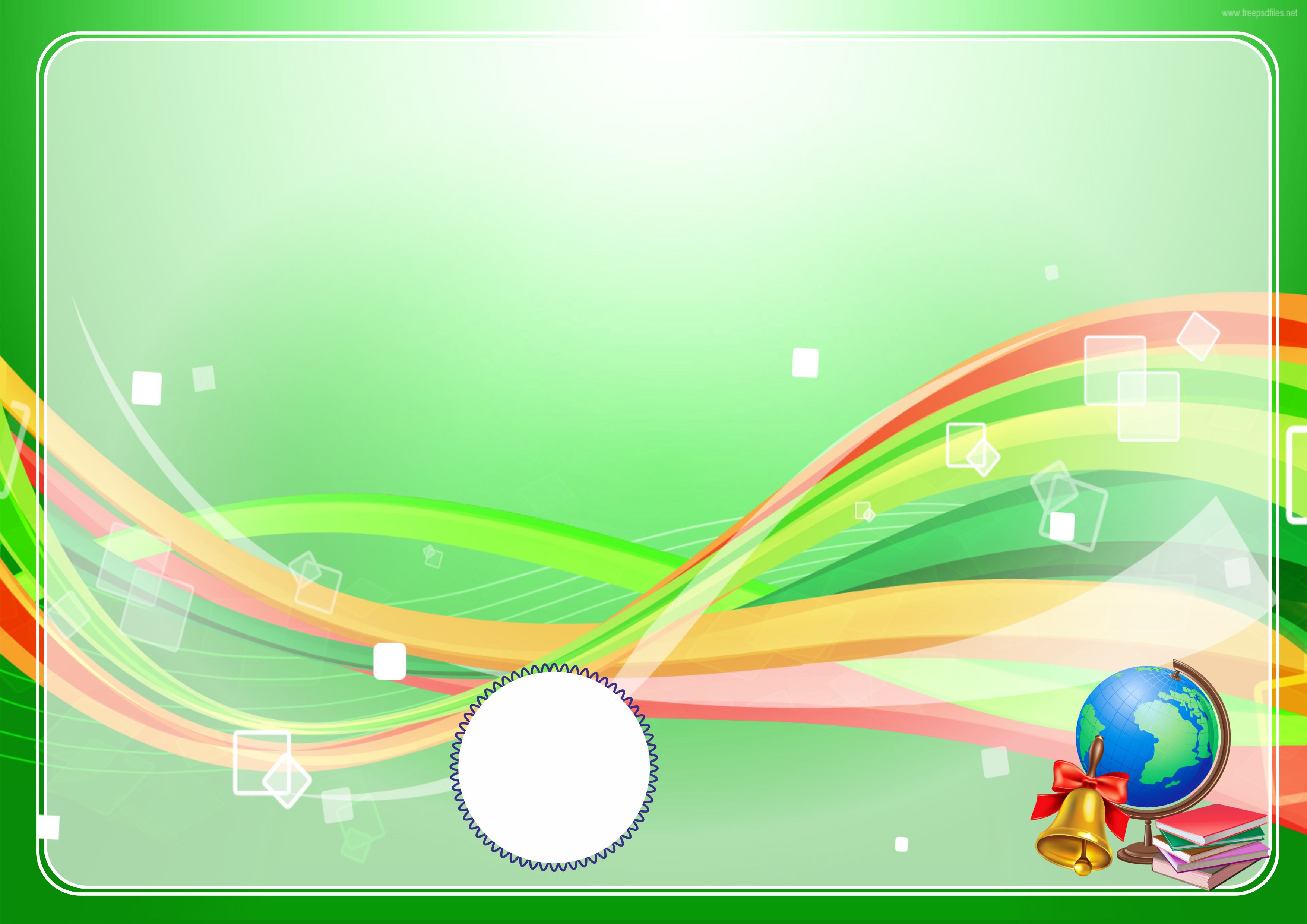 Qismlarni moslashtiring. Mos kelmaydigan oʻrinlarni aniqlang.
shifo
gul
osh
dars
somsa
shifo
gul
oshpaz
dars
somsapaz
+ paz =
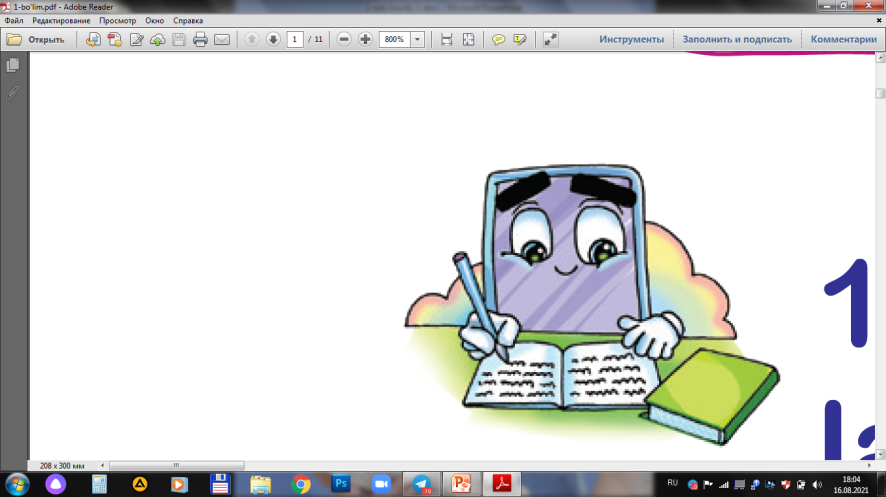 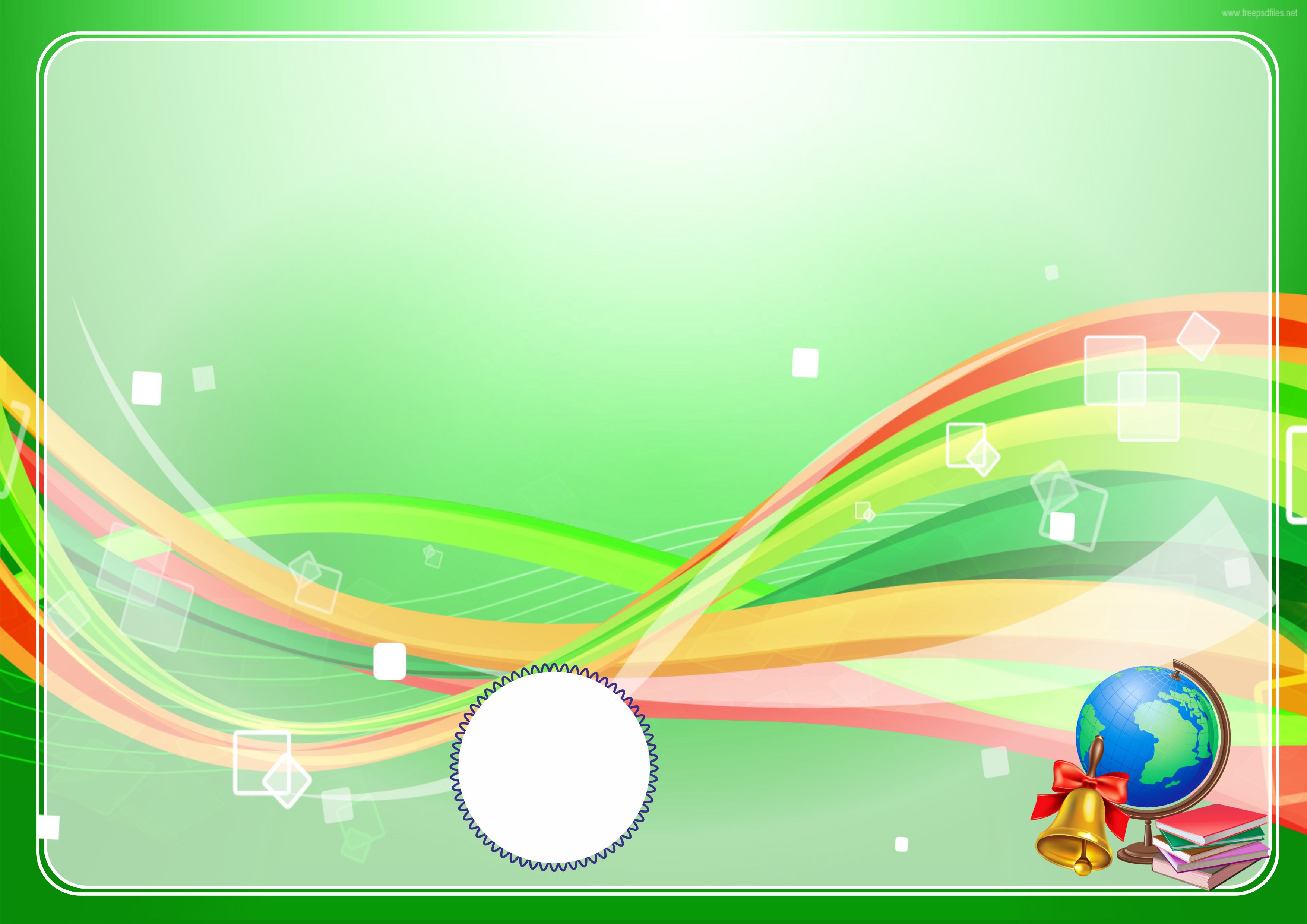 So‘zlarga -uvchi qo‘shimchasini qo‘shib, kasblar nomini hosil qiling.
Namuna: tik + uvchi = tikuvchi.
qur
quruvchi
uvchi
+
=
sot
sotuvchi
=
uvchi
+
o‘qituvchi
o‘qit
uvchi
=
+
uchuvchi
uch
+
uvchi
=
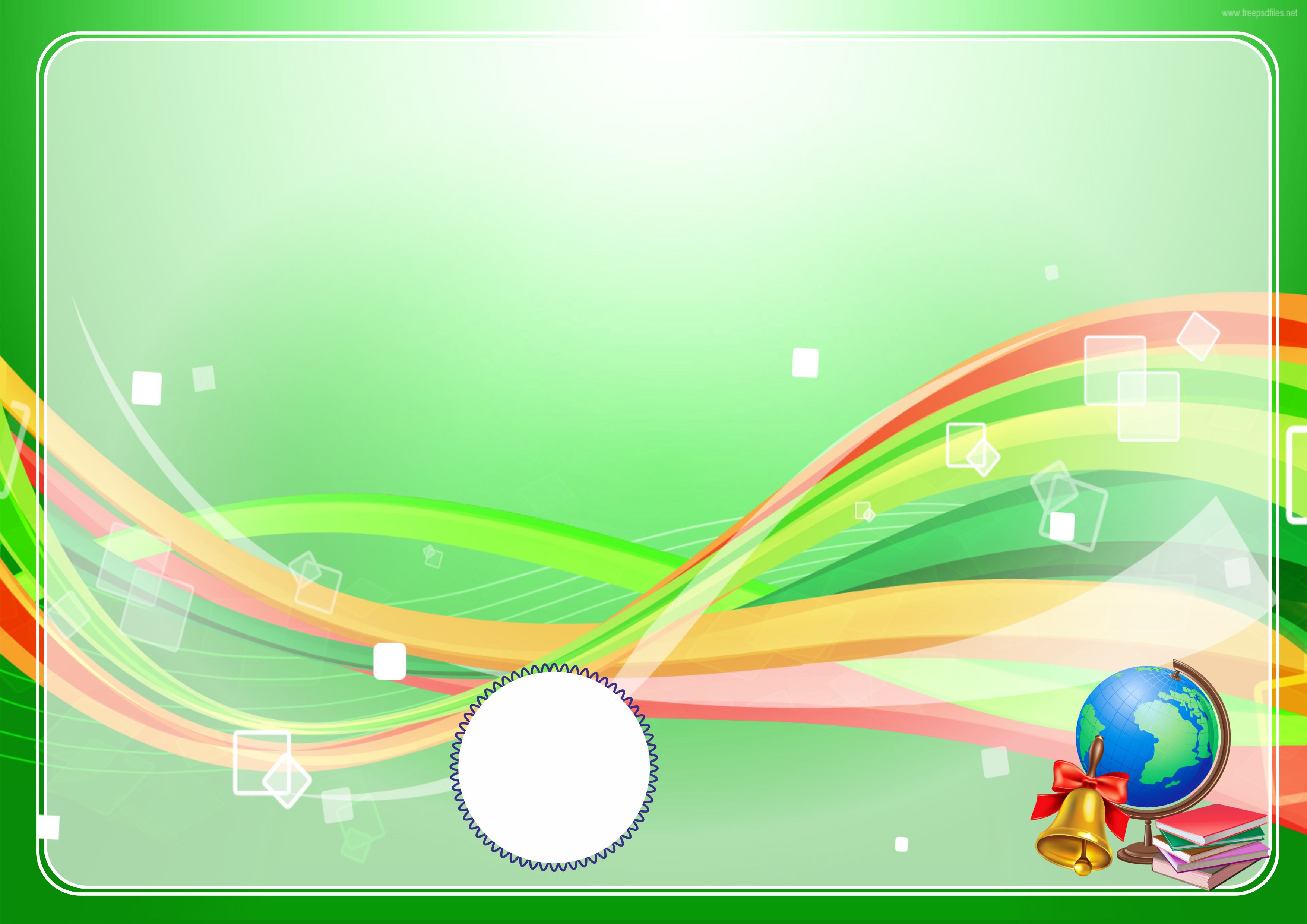 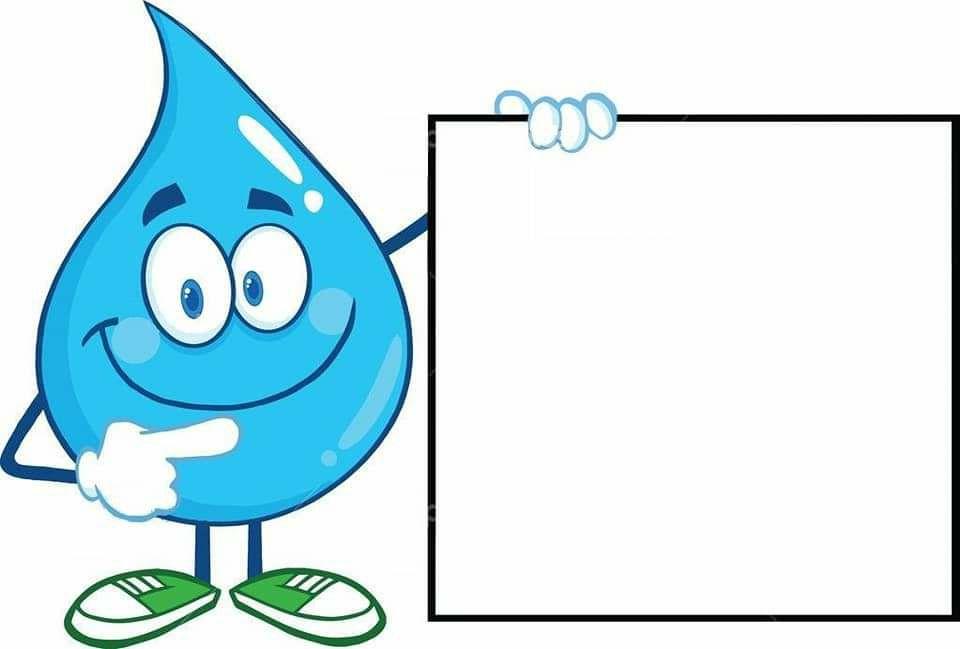 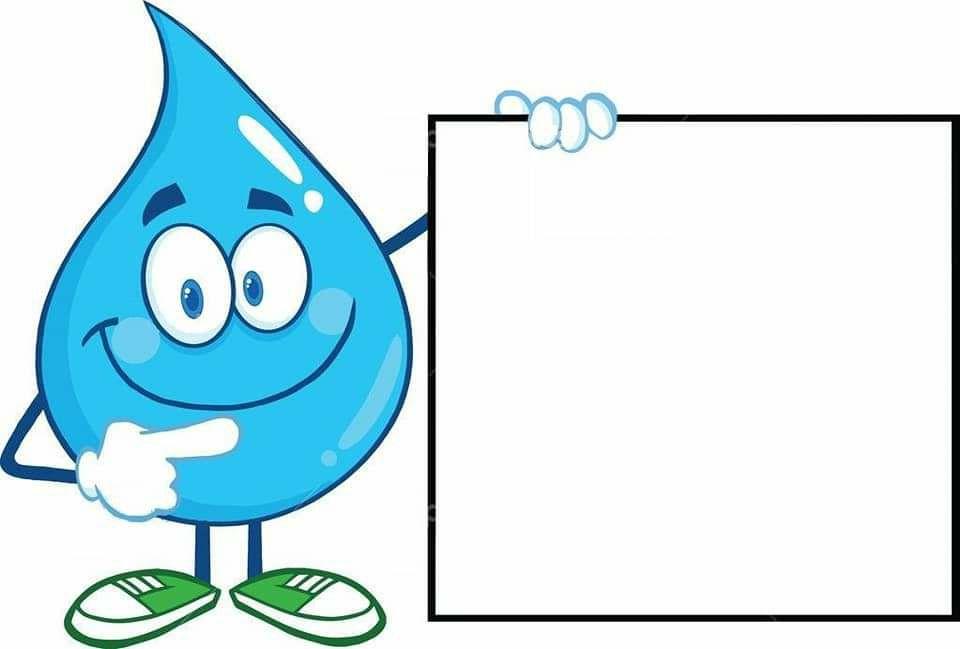 Ayrim so‘zlarga -uvchi qo‘shimchasini qo‘shish bilan kasb nomlarini hosil qilish mumkin. 
Masalan, tik + uvchi = tikuvchi. 
Lekin hamma so‘zga ham bu qo‘shimchani qo‘shib, kasb nomini hosil qilib bo‘lmaydi. 
Masalan, chiz + uvchi = chizuvchi. 
Rasm chizadigan odamni chizuvchi deyilmaydi. Uni rassom deyiladi.
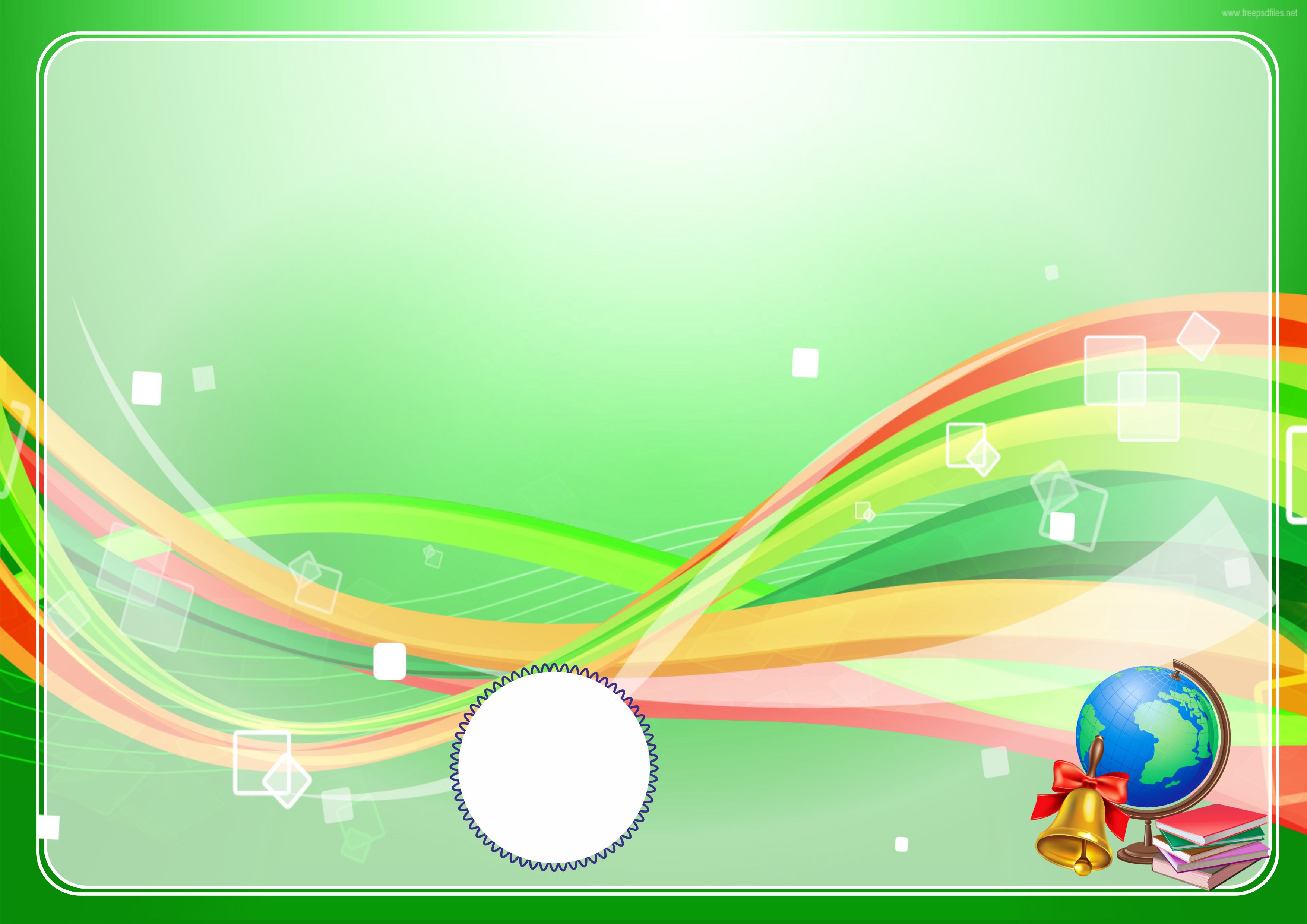 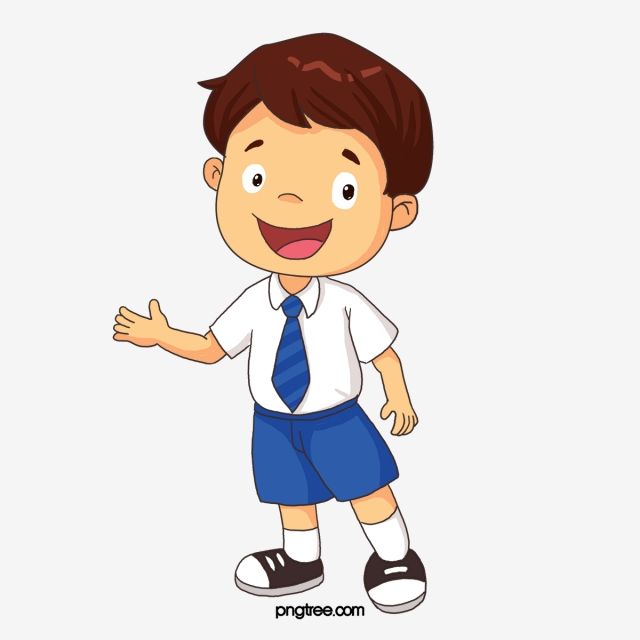 Bugungi dars haqida 
oila a’zolaringiz bilan suhbatlashing
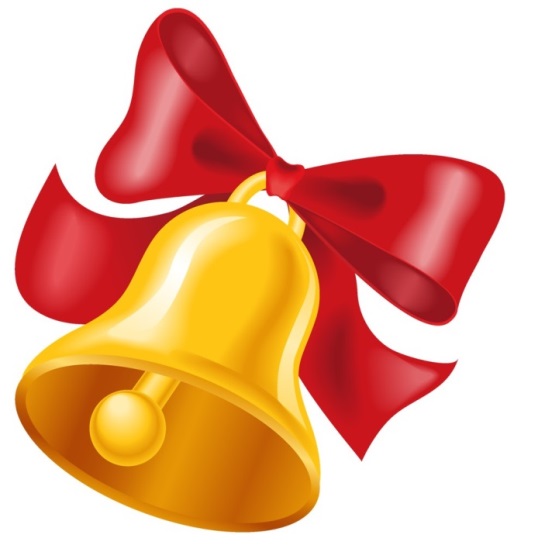